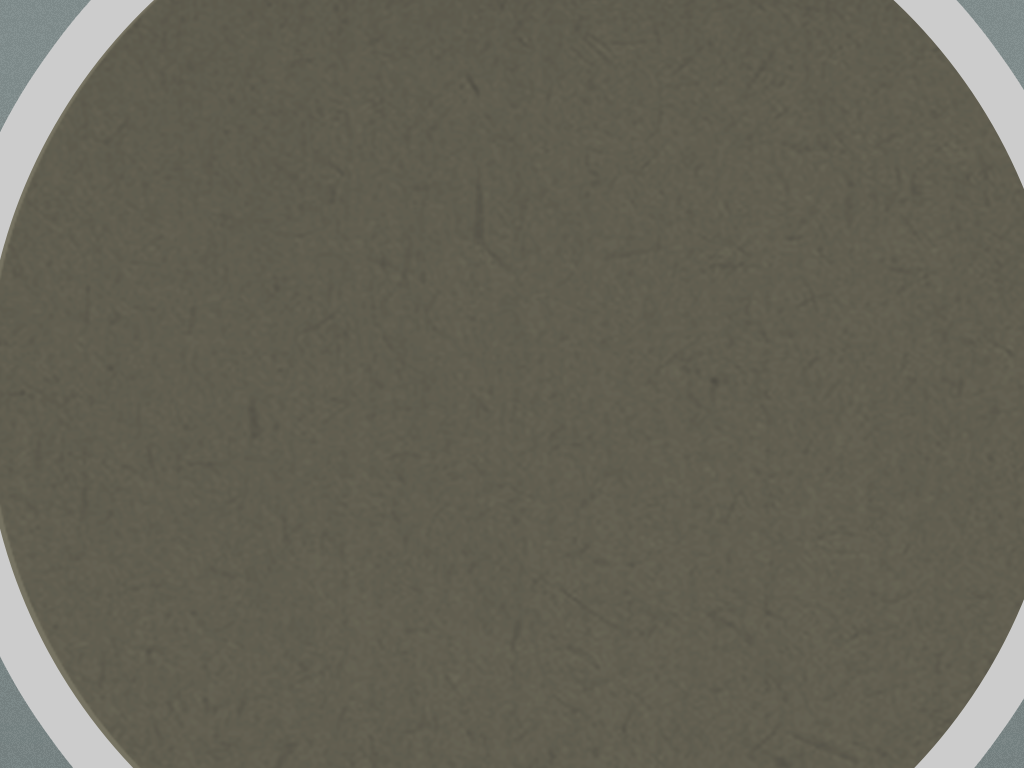 Conversations With John
The Four Calls of Discipleship
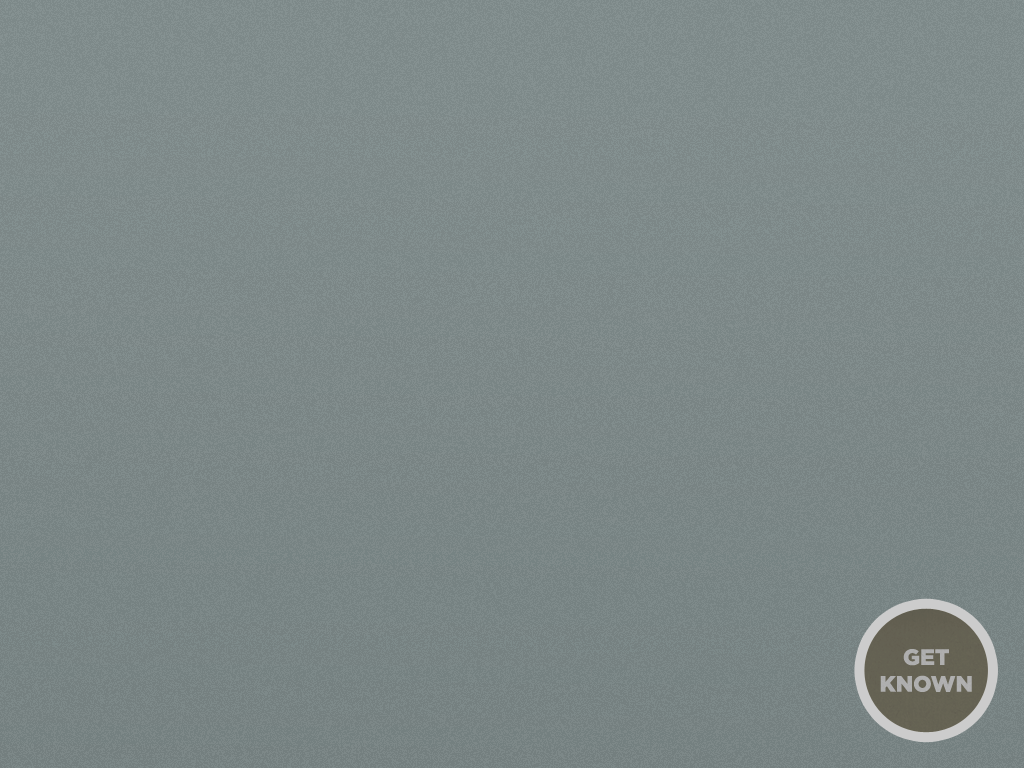 Mark 1:14-20
2) “Follow Me”
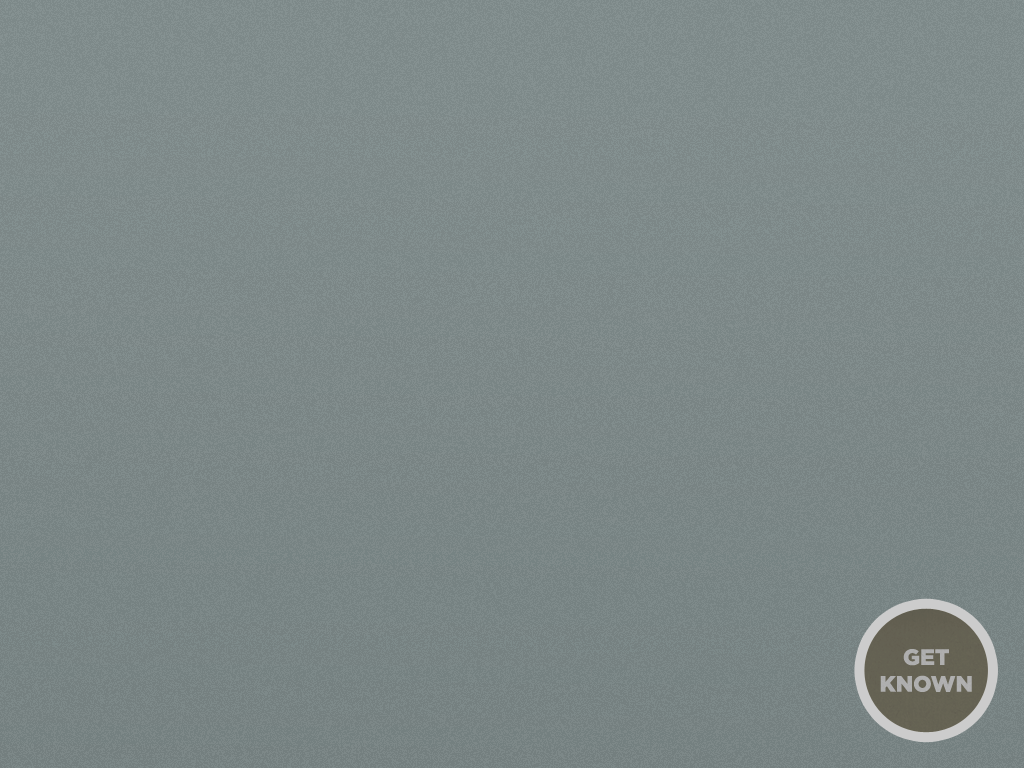 John 1:35-42
1) “Come and see”
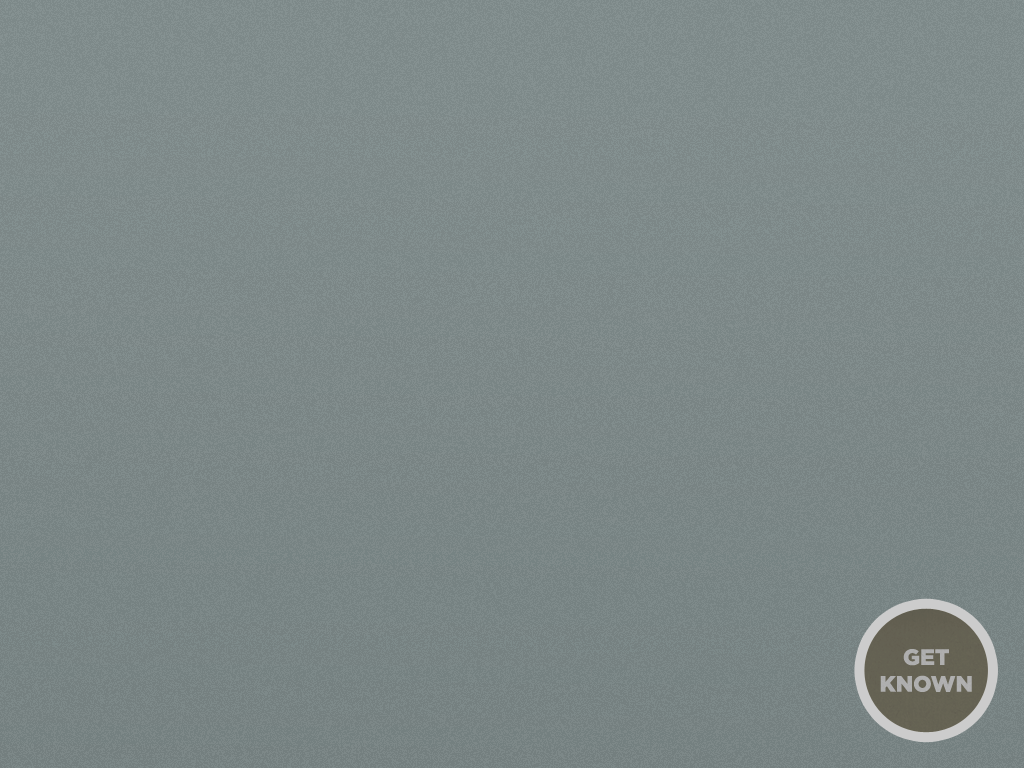 1) “Come and see”
As a disciple-maker, John the baptist pointed beyond himself to Jesus  
John and Andrew were searching
Jesus initiated. He always initiates!
Jesus asked the most fundamental question in life: “What do you want?”
Response: “What are you like?”
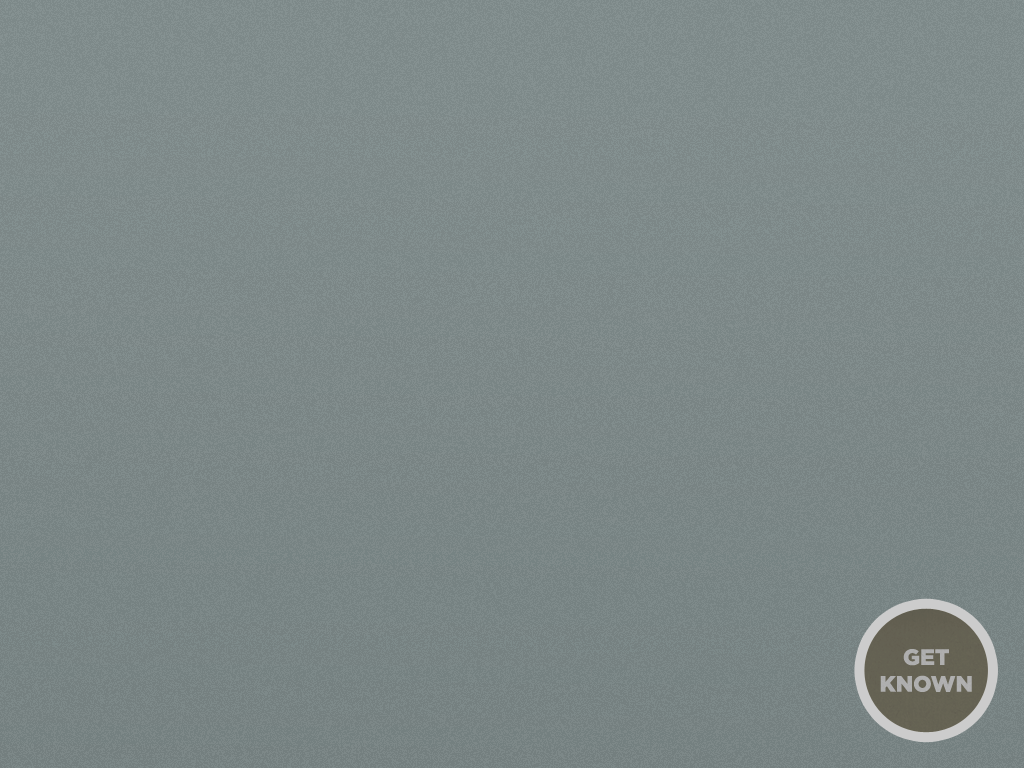 1) “Come and see”
“FIGHT!”
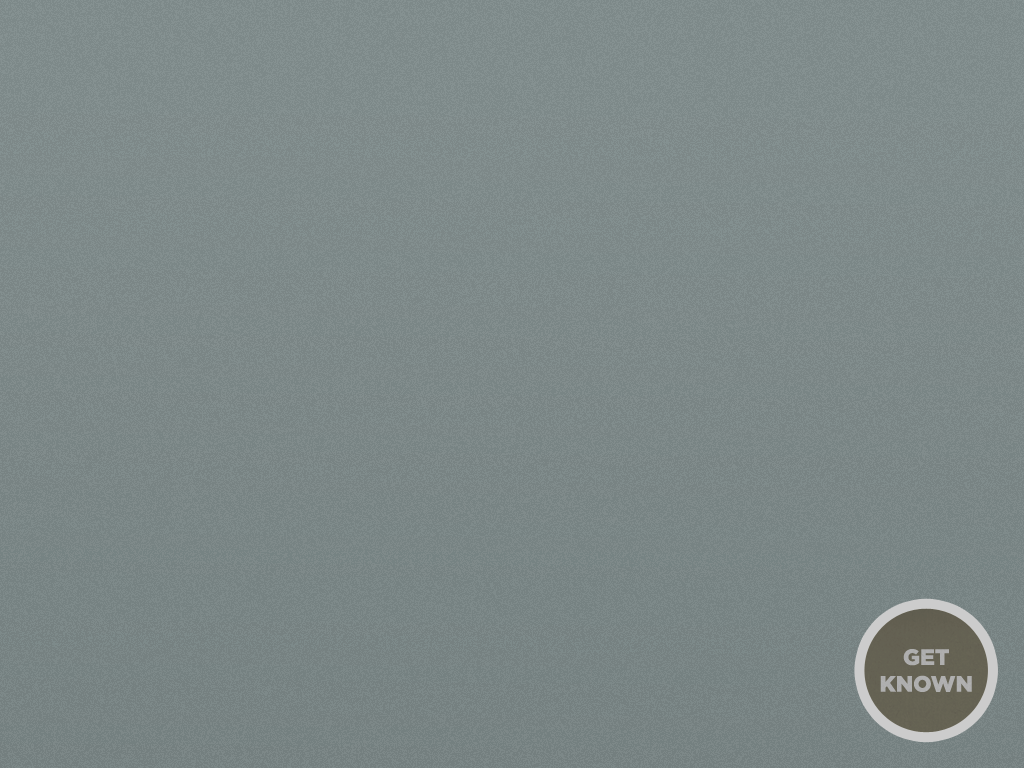 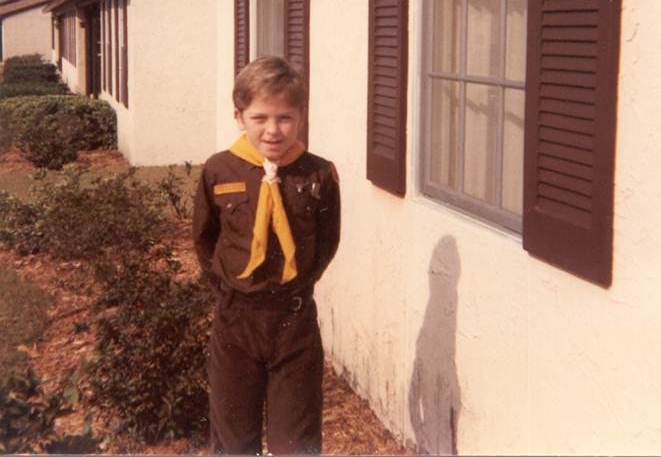 1) “Come and see”
“You would like this”
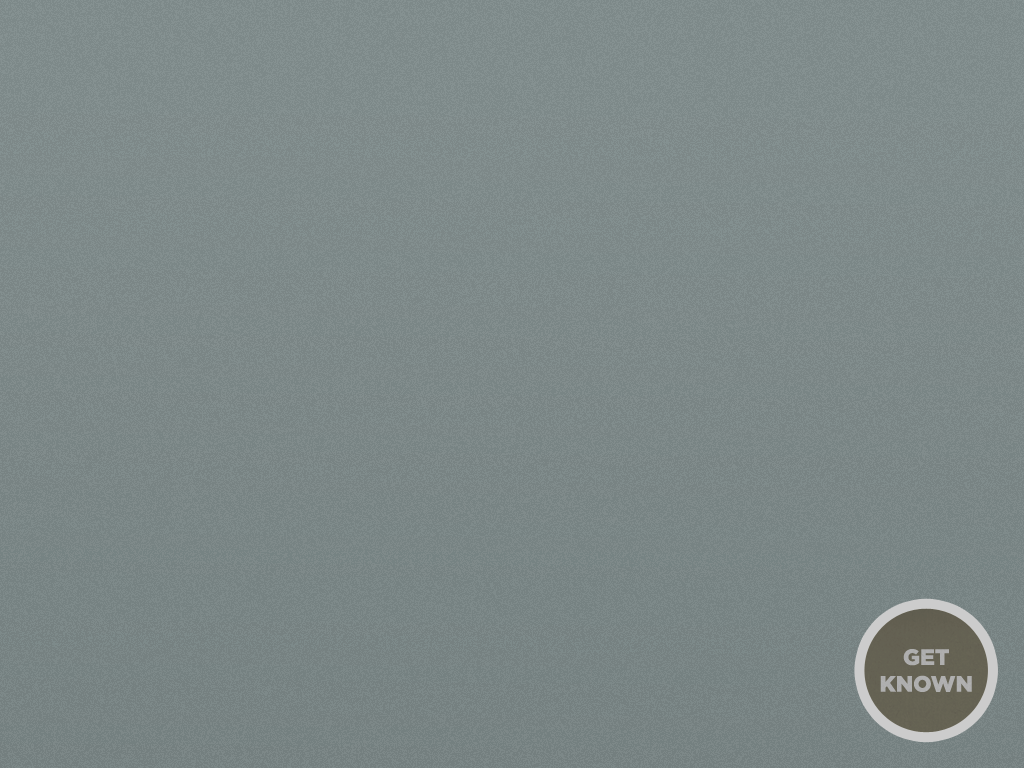 1) “Come and see”
They spent time with Jesus before committing
Andrew (Simon Peter’s brother)
   Always introducing others to Jesus:
Brings Peter to Jesus (1:41-42)
Boy with two fish and five loaves (6:8-9)
Greeks who said “we’d like to see Jesus” (12:20-22)
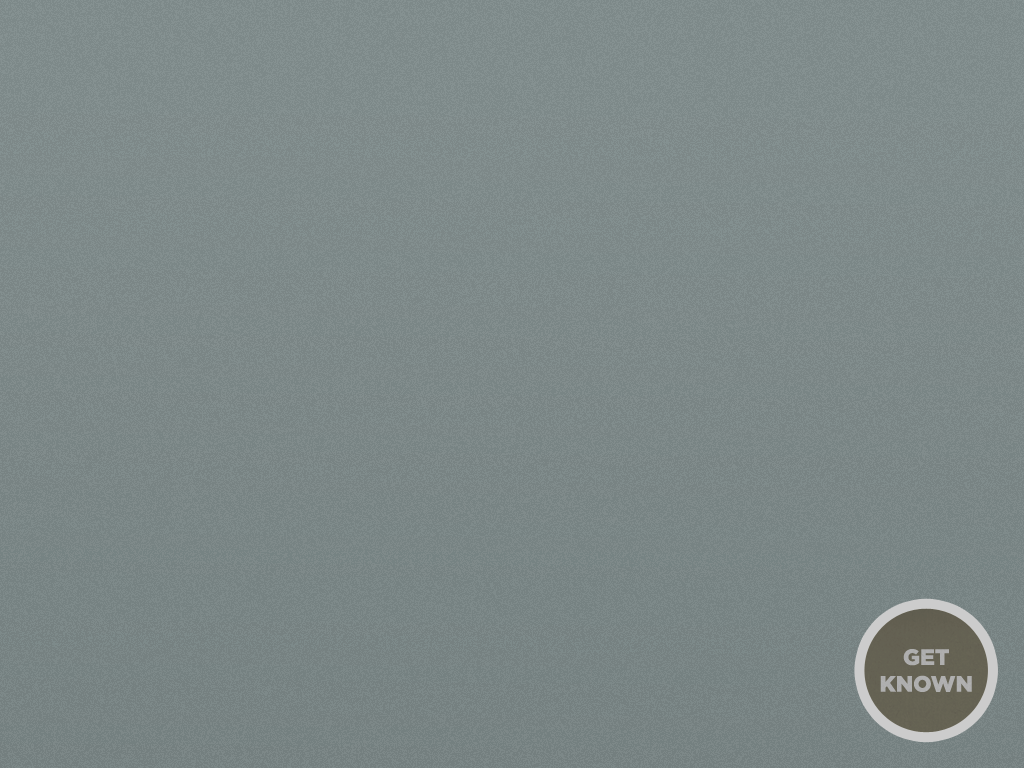 1) “Come and see”
You are… you will be…
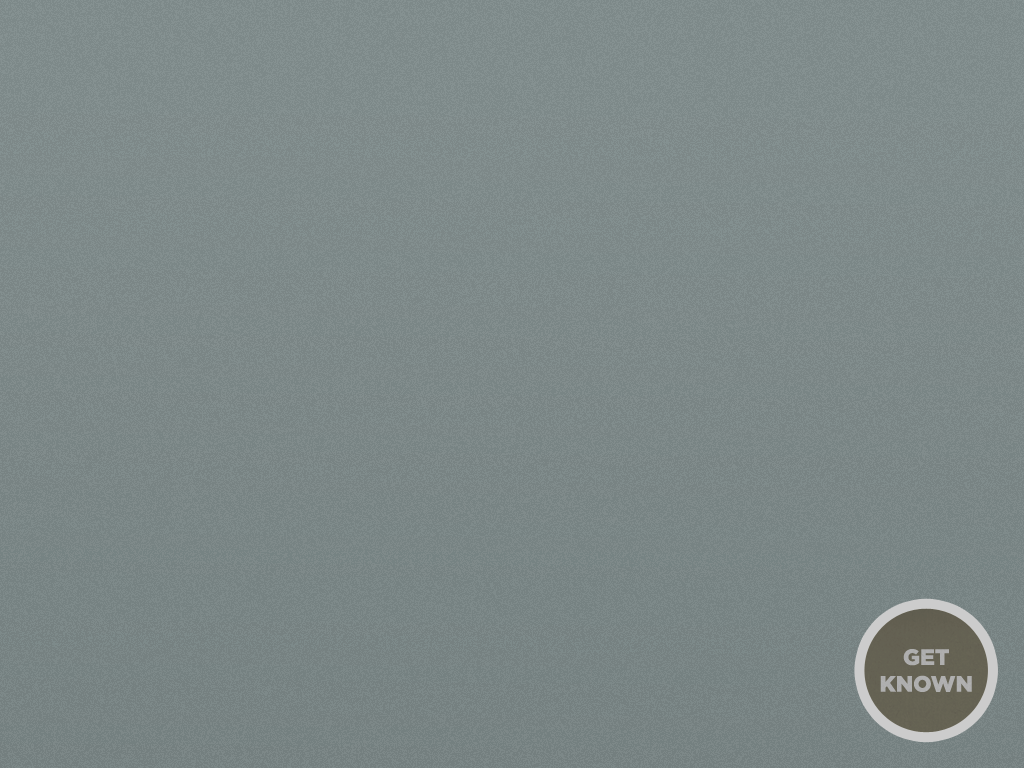 John 1:43-51
2) “Follow Me”
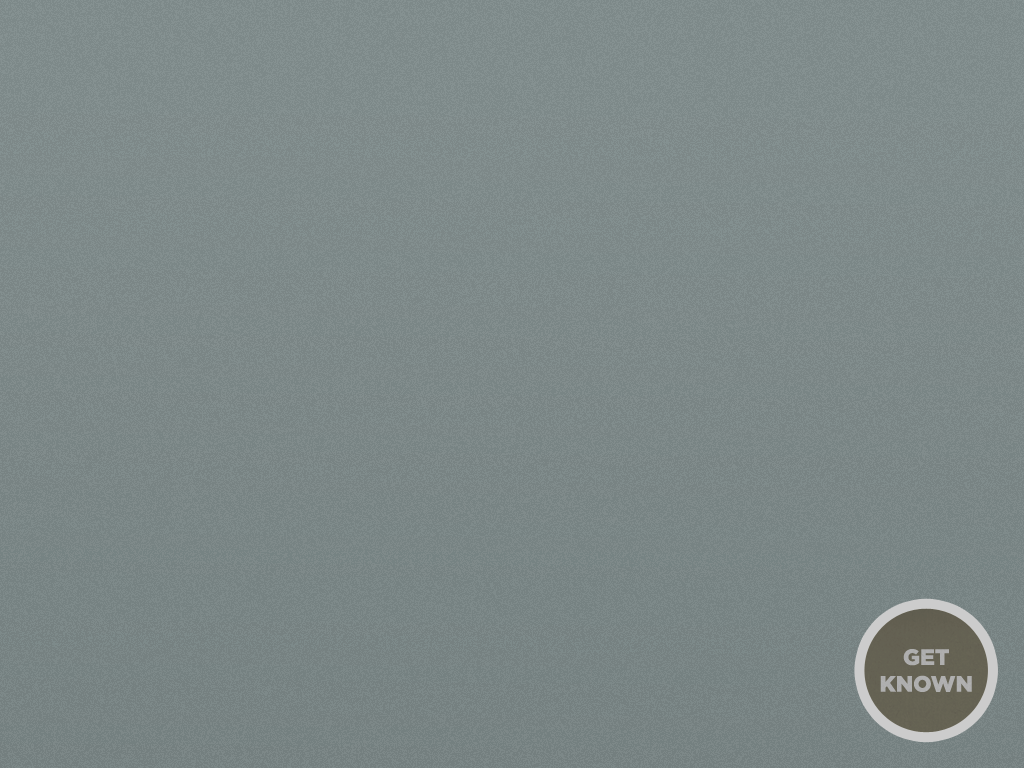 Four Calls of Discipleship
Investigation/Friendship
Conviction
Attraction
Relationship
Commitment
Courting
Training
Character
Marriage
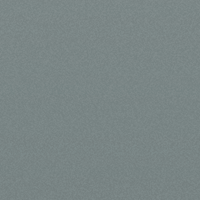 Identity
Competence
Children
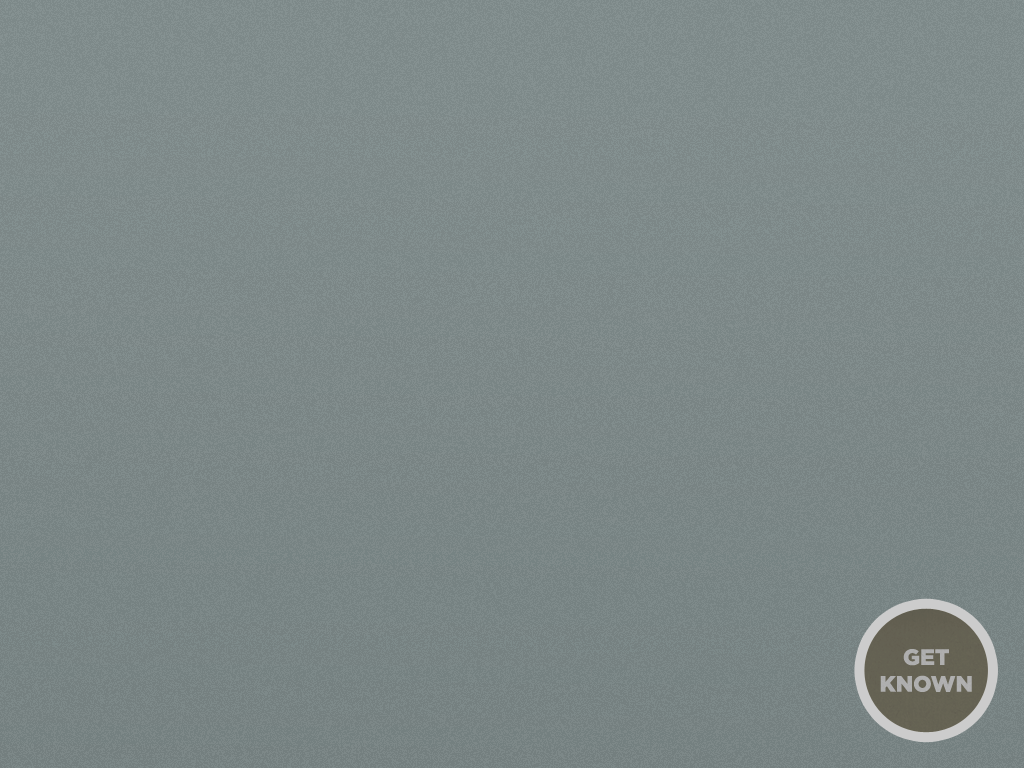 George Barna revealed in a poll: 
“A majority (55%) of adults who indicated their interest in hearing advice on how to improve their spiritual life also said that if the church matched them with a spiritual mentor or coach, they would be more likely to pursue changes suggested to them.”
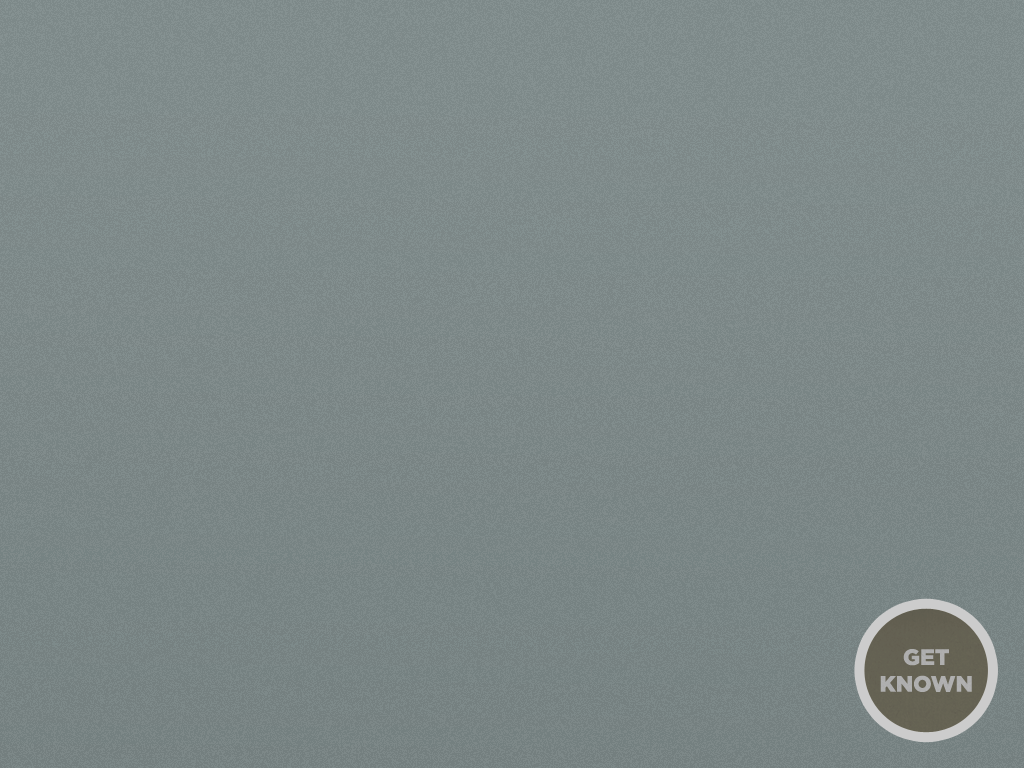 proximity 
produces 
disciples.